مدیریت استراتژیک


فرد. آر. دیوید
ماهیت مدیریت استراتژیک
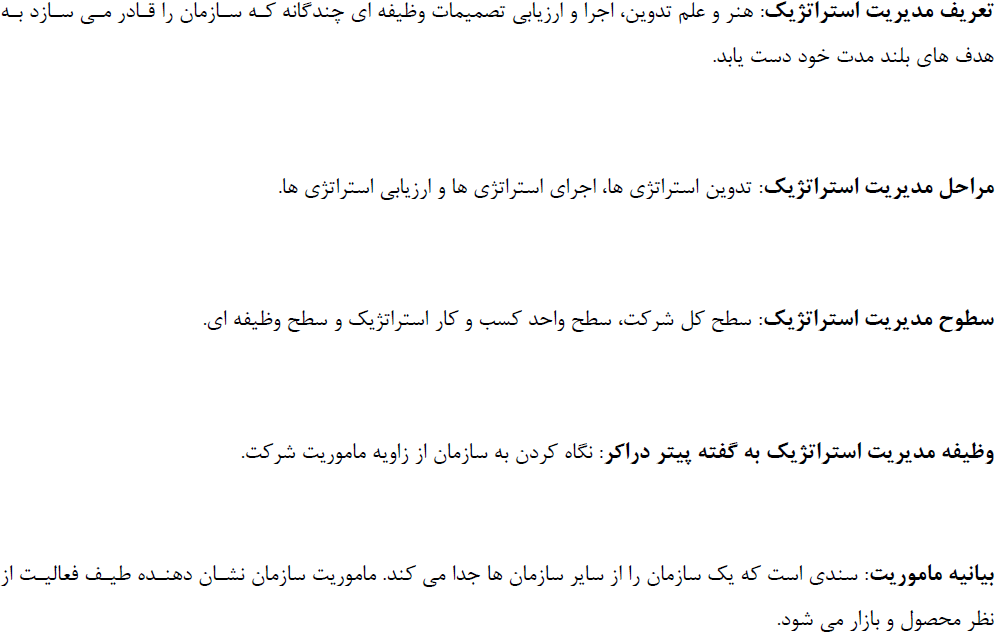 ماهیت مدیریت استراتژیک
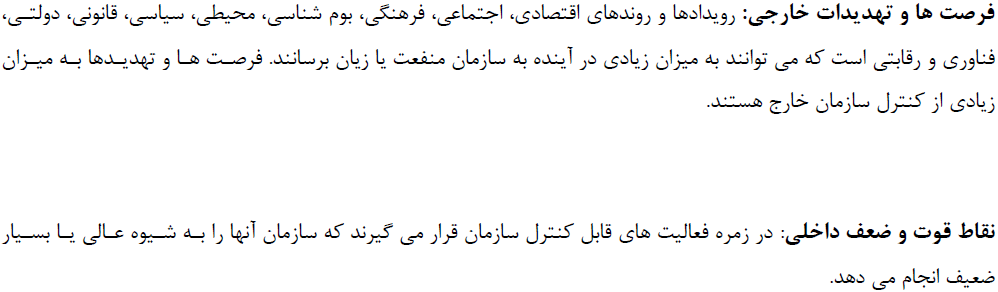 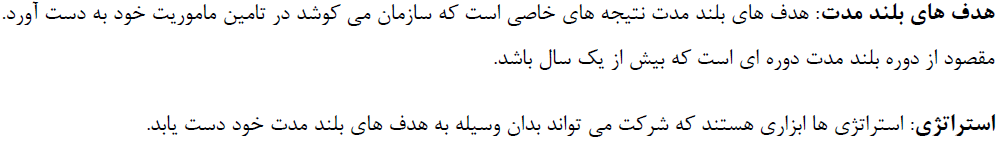 ماهیت مدیریت استراتژیک
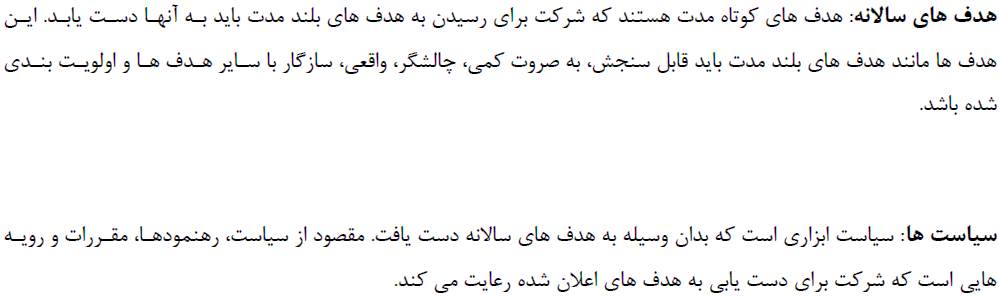 تعيين اهداف
مديريت
بازاريابي
مالي
توليد
تحقيق و توسعه
تعيين فرصتها
ارزيابي متغيرهاي خارجي
تعيين اهداف
تعيين تهديدها
تعريف ماموريتها و اهداف و استراتژيهاي جاري
تعيين اهداف غايي
تخصيص منابع
ارزيابي استراتژيها
تعيين استراتژي
1- مديريت
2- بازاريابي
3- مالي
4- توليد
5- تحقيق و توسعه
تعريف نقاط ضعف
ارزيابي متغيرهاي داخلي
تعيين استراتژي
تعريف نقاط قوت
ارزيابي استراتژي
بازخور طراحي استراتژي
اجراي استراتژي
مدل Fred R. David
الگوی مدیریت استراتژیک
ماموریت سازمان
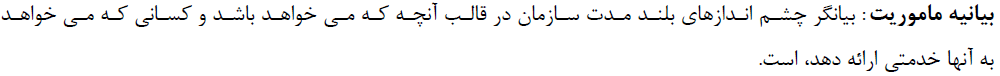 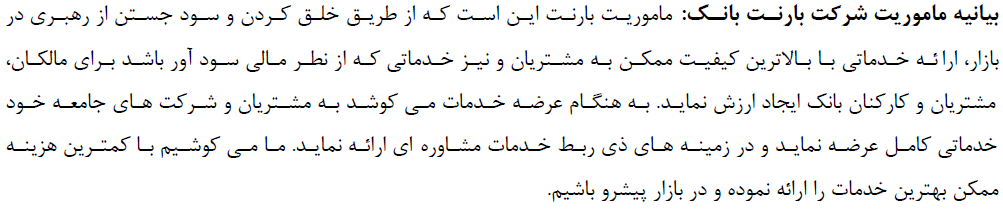 ماموریت سازمان
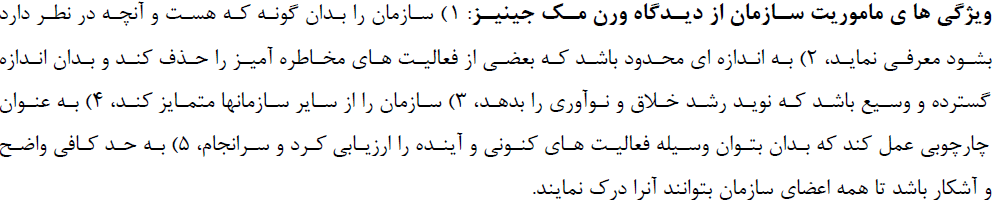 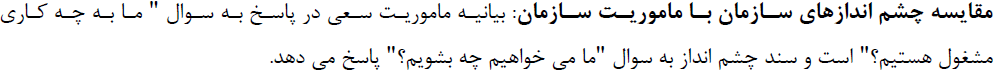 ماموریت سازمان
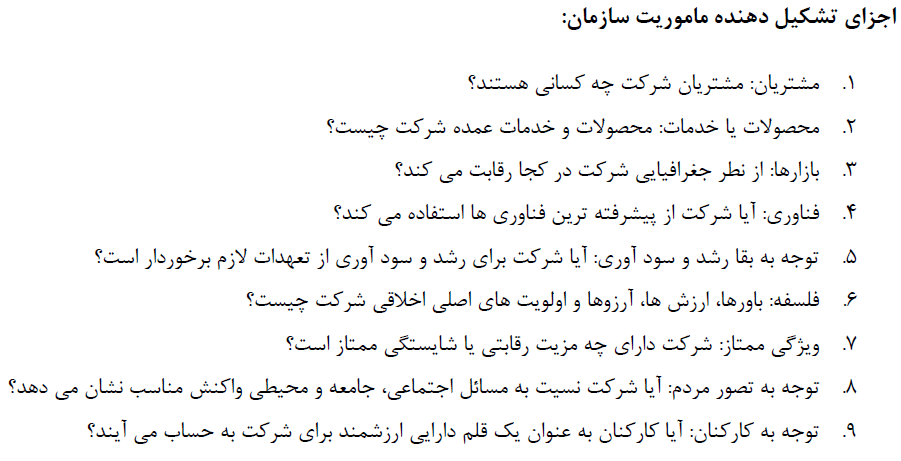 بررسی عوامل خارجی
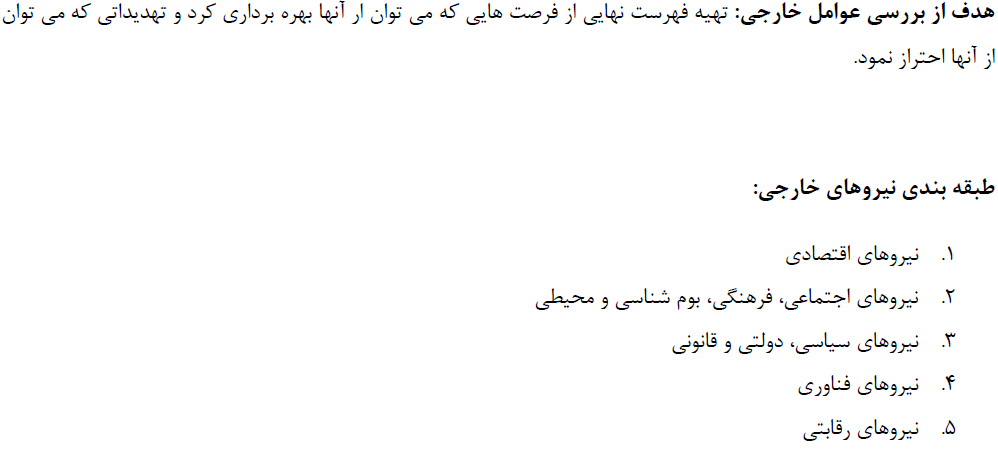 بررسی عوامل خارجی
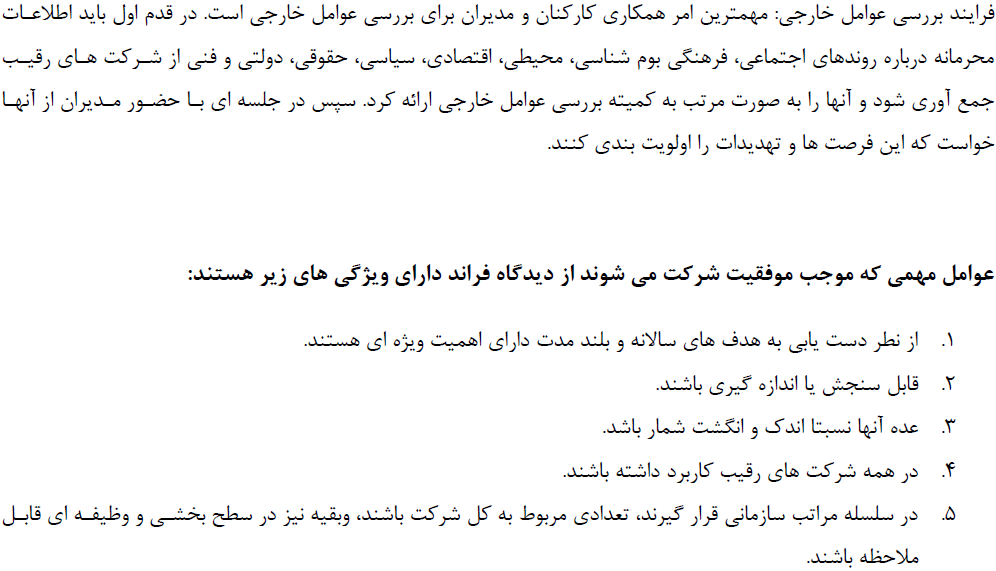 بررسی عوامل خارجی
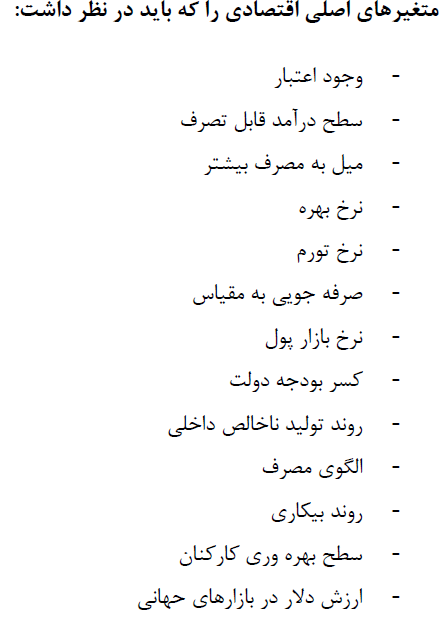 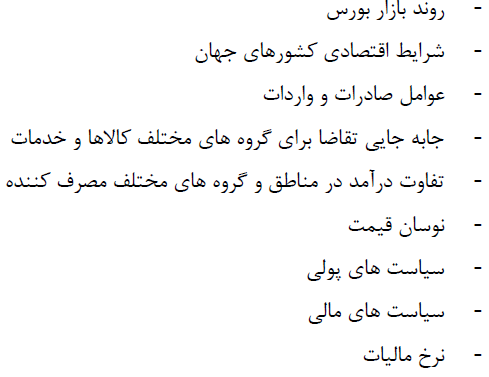 بررسی عوامل خارجی
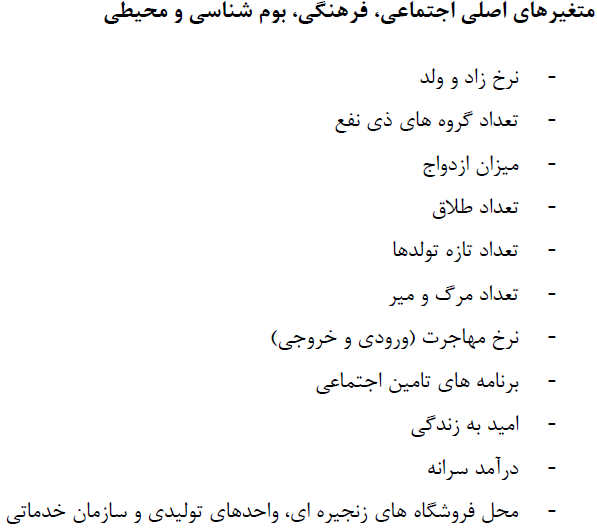 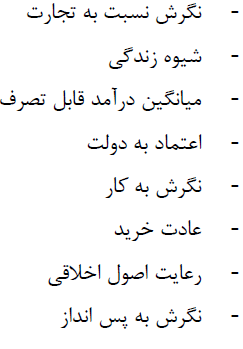 بررسی عوامل خارجی
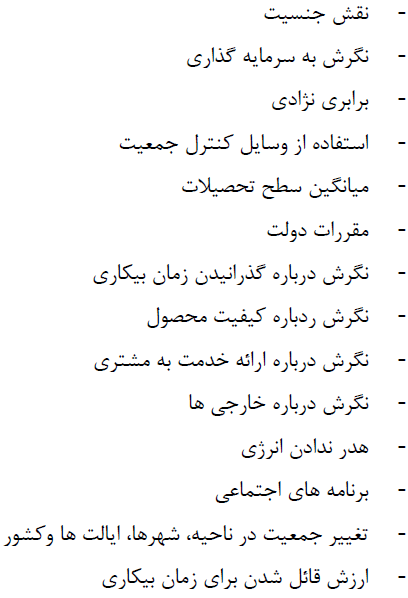 بررسی عوامل خارجی
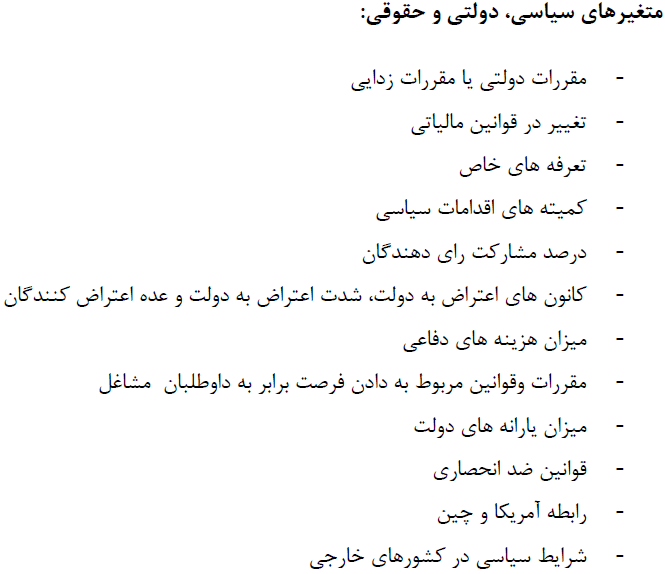 بررسی عوامل خارجی
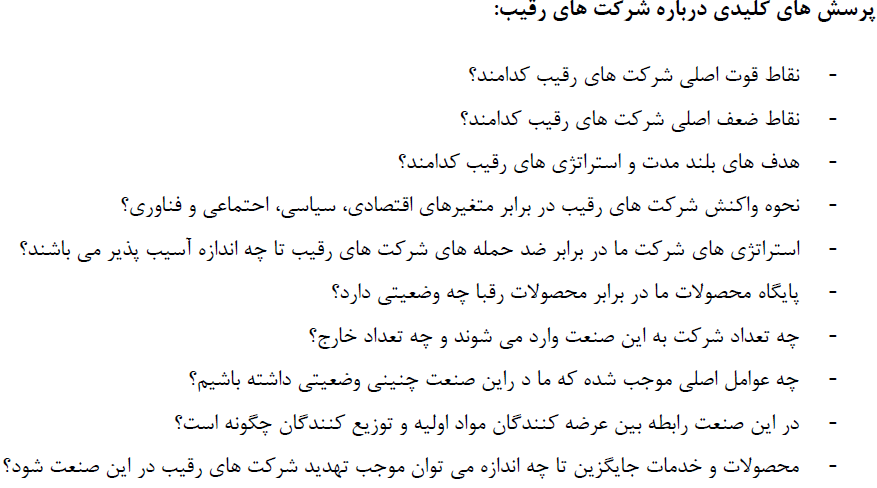 بررسی عوامل خارجی
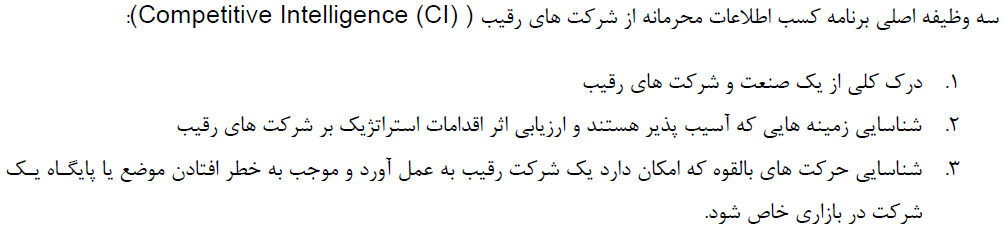 بررسی عوامل خارجی
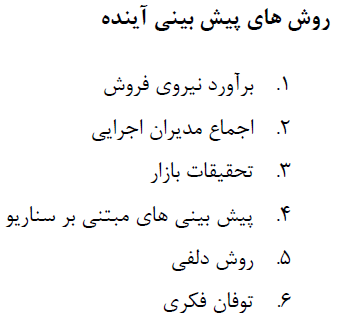 بررسی عوامل خارجی
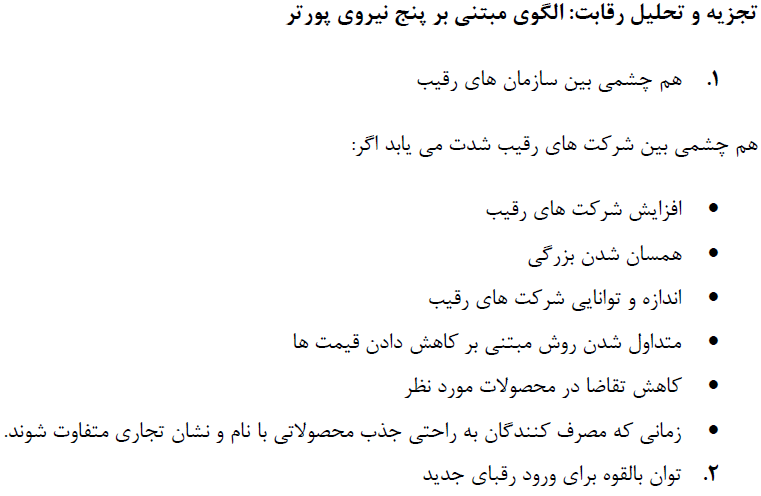 بررسی عوامل خارجی
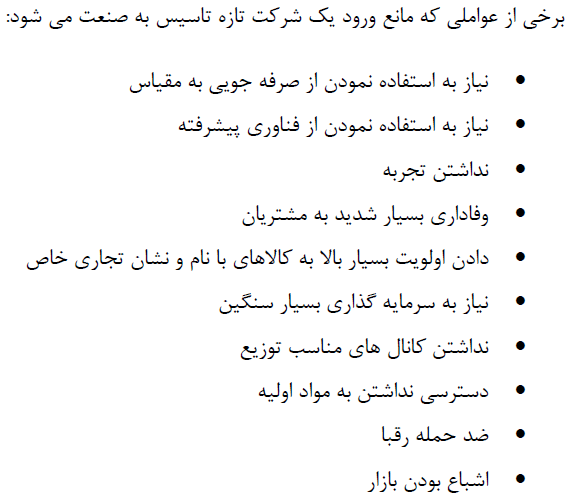 بررسی عوامل خارجی
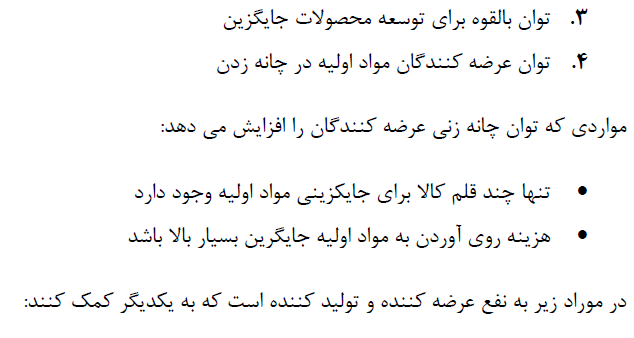 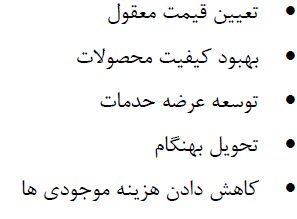 بررسی عوامل خارجی
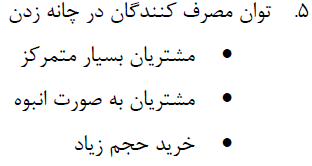 بررسی عوامل داخلی
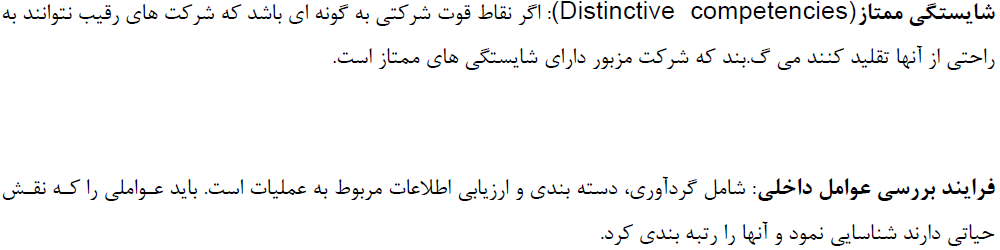 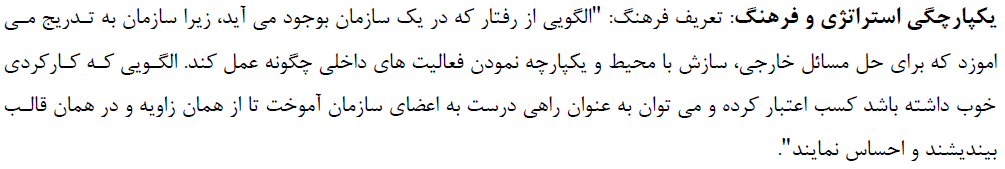 بررسی عوامل داخلی
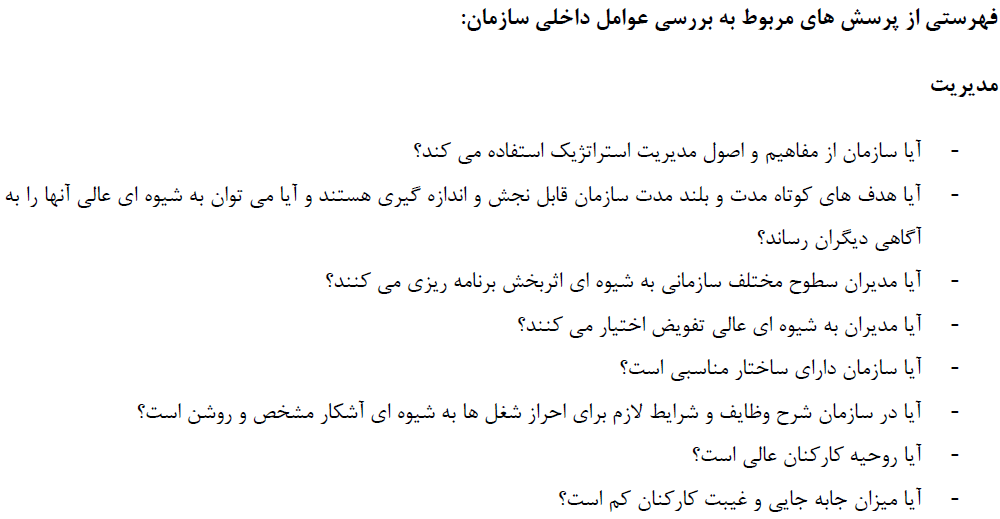 بررسی عوامل داخلی
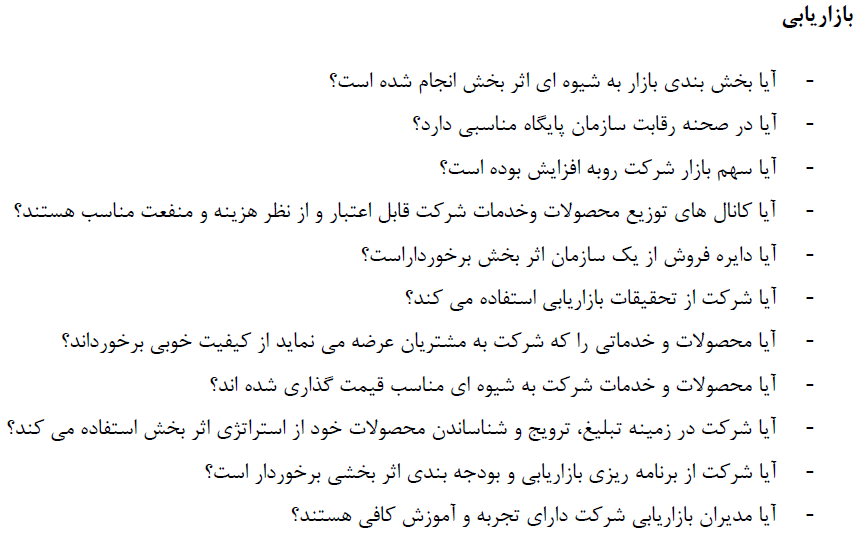 بررسی عوامل داخلی
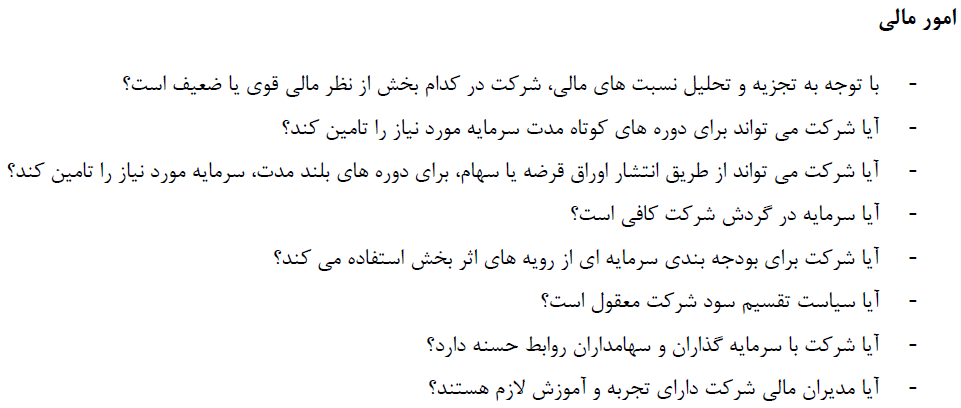 بررسی عوامل داخلی
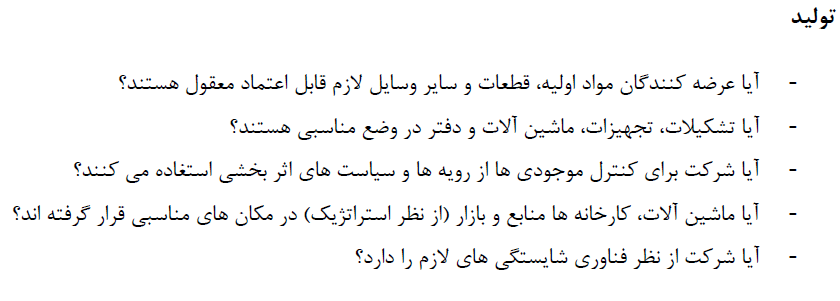 بررسی عوامل داخلی
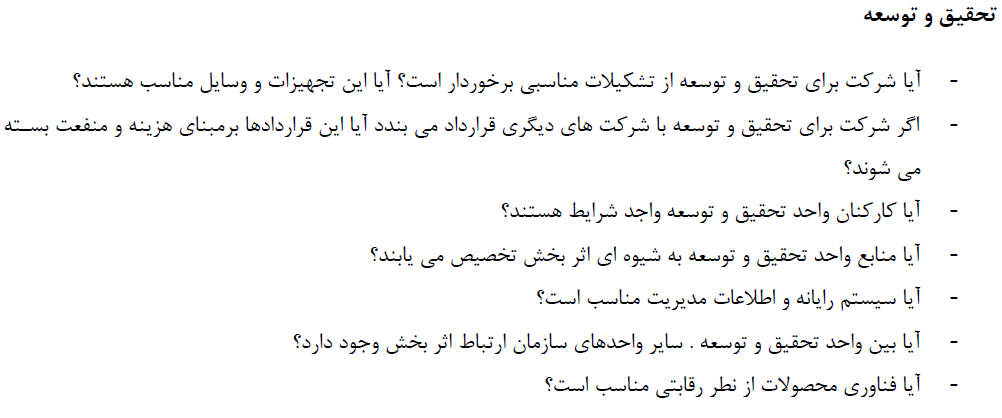 بررسی عوامل داخلی
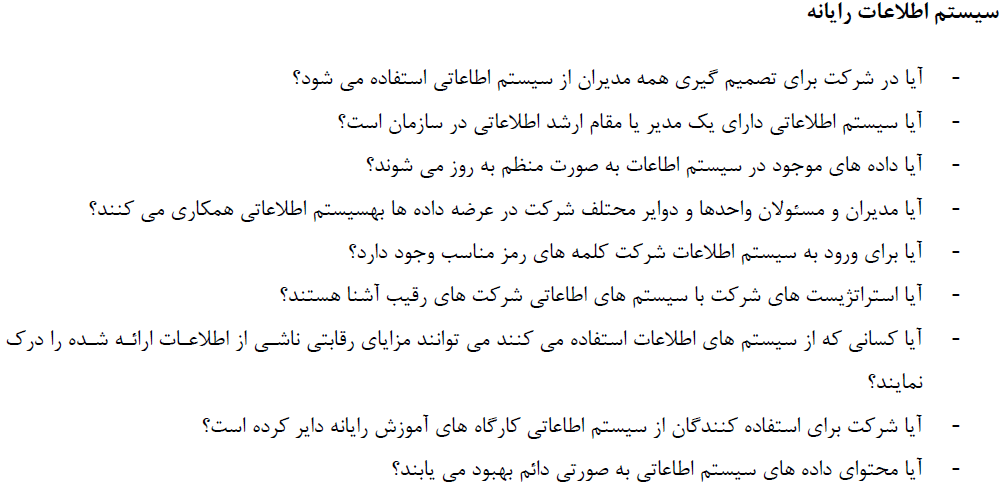 بررسی و انتخاب استراتژی
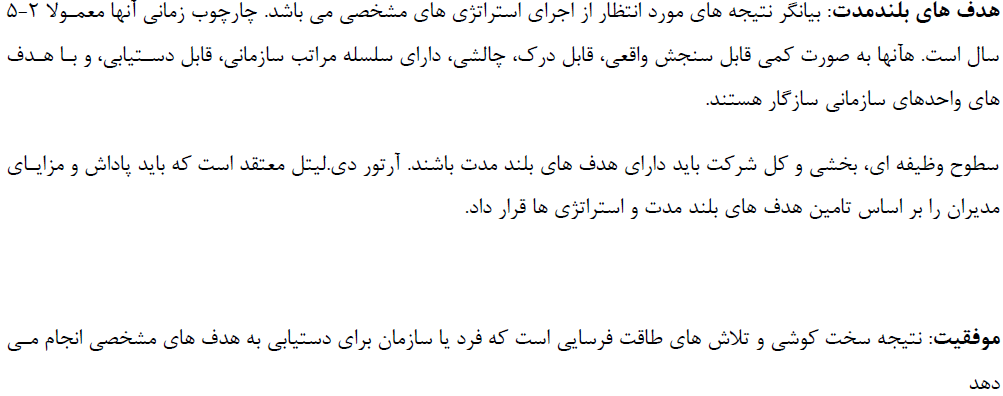 بررسی و انتخاب استراتژی
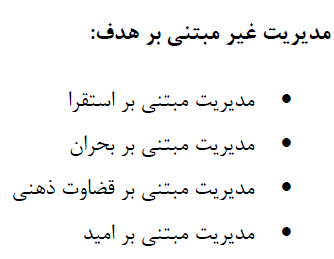 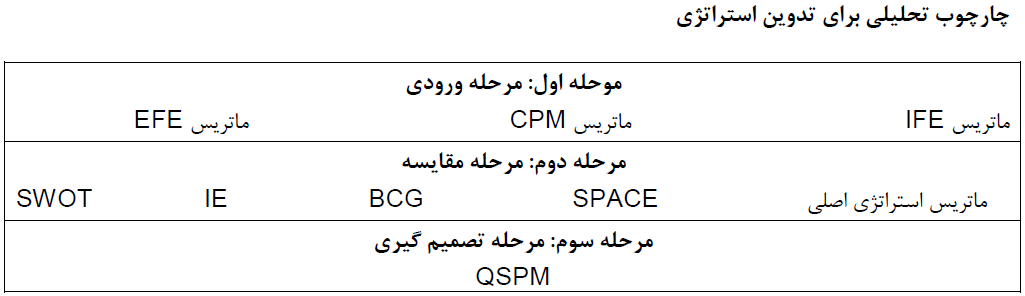 بررسی و انتخاب استراتژی
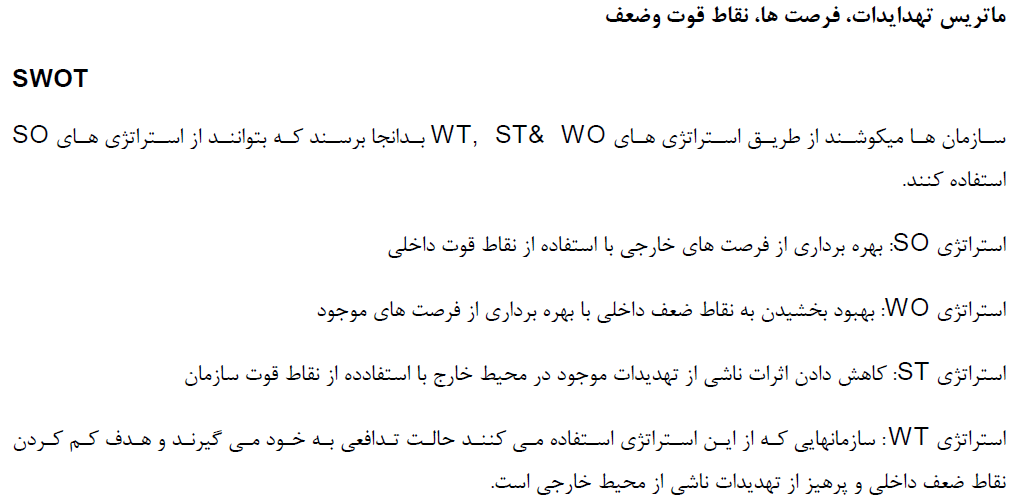 بررسی و انتخاب استراتژی
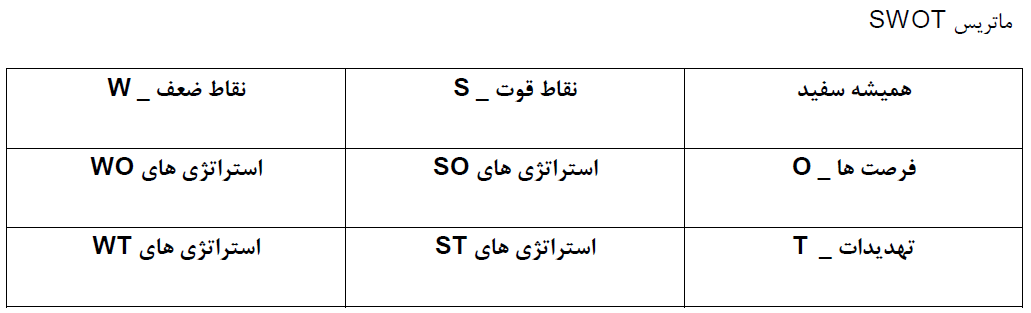 بررسی و انتخاب استراتژی
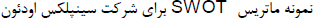 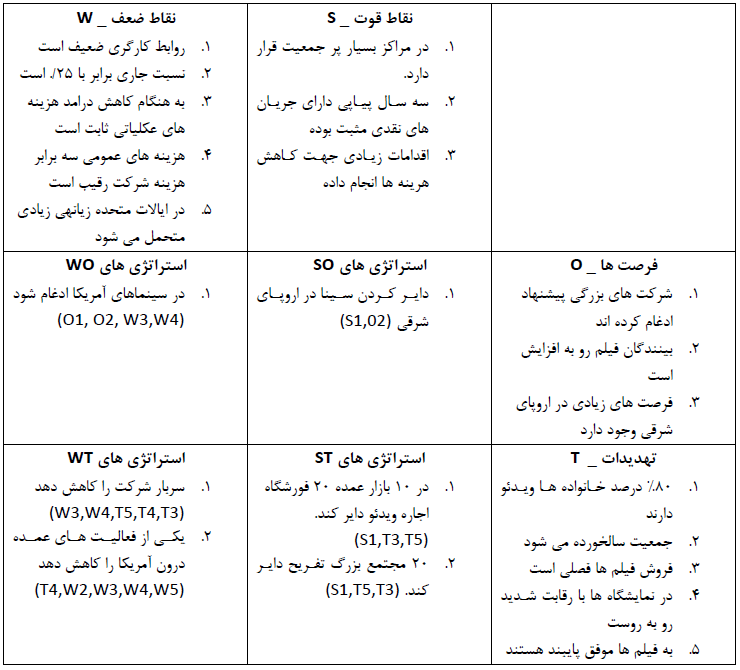 بررسی و انتخاب استراتژی
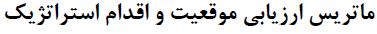 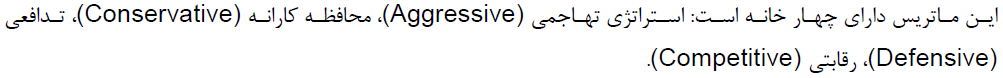 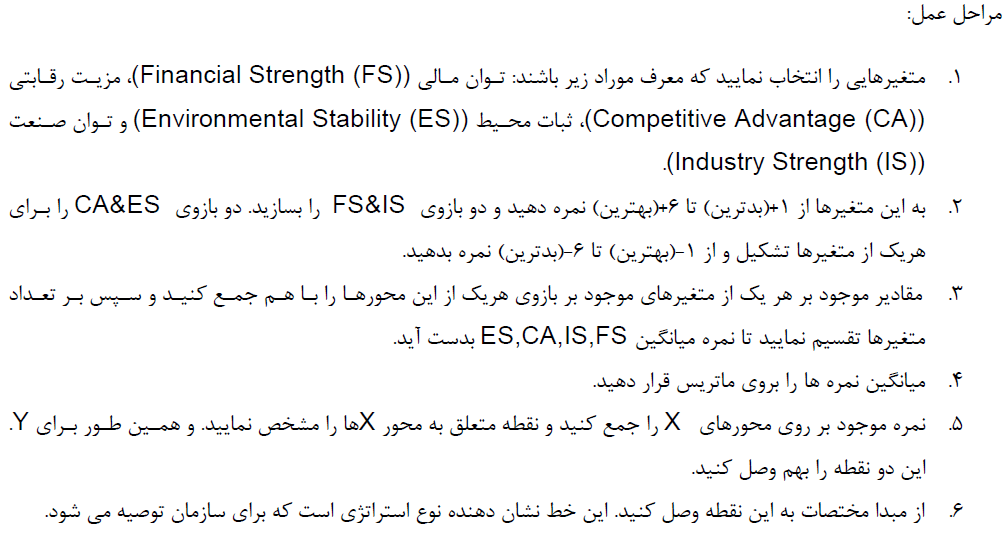 بررسی و انتخاب استراتژی
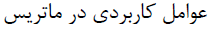 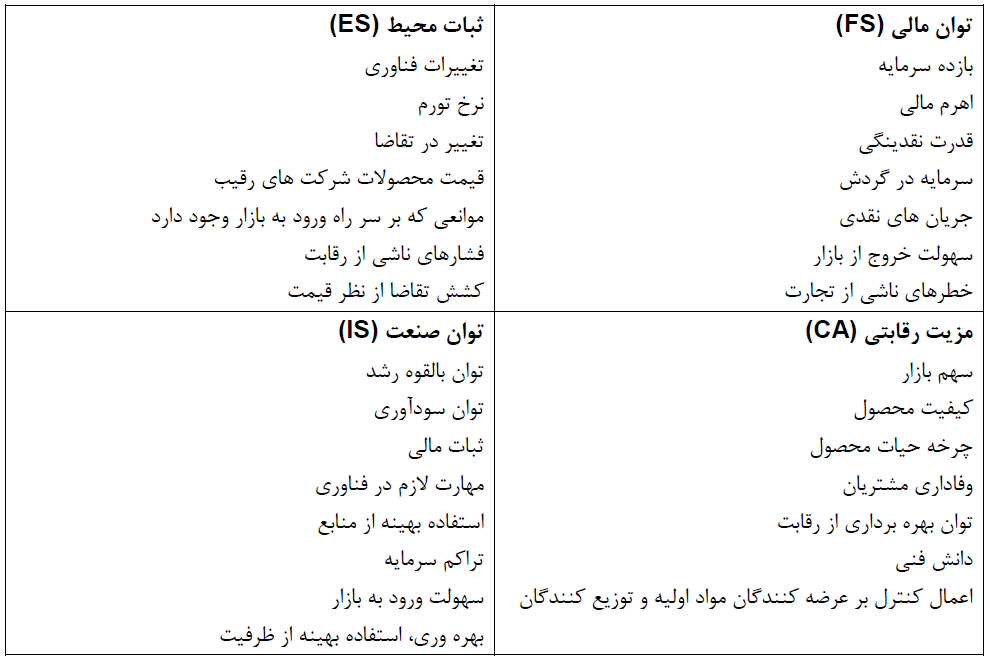 بررسی و انتخاب استراتژی
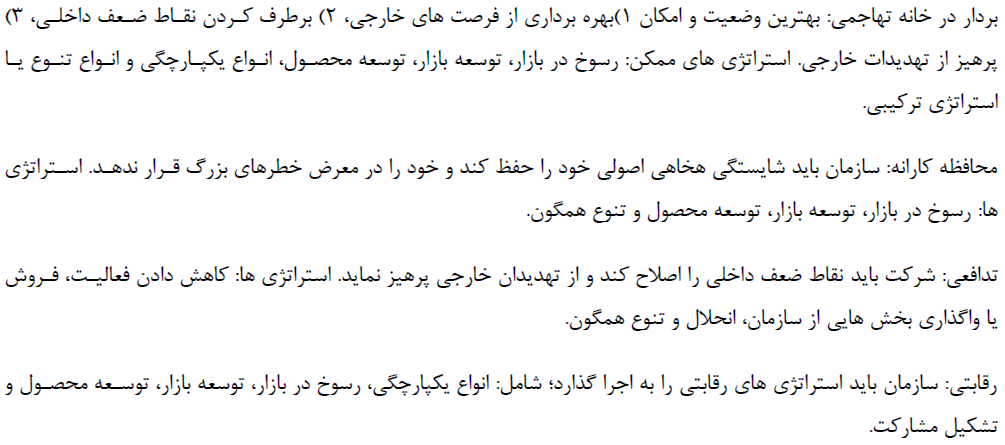 بررسی و انتخاب استراتژی
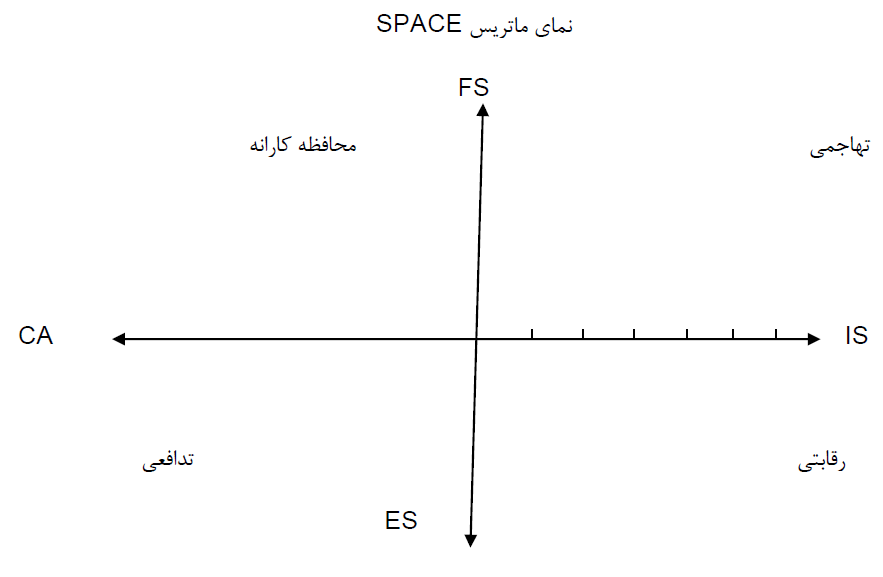 بررسی و انتخاب استراتژی
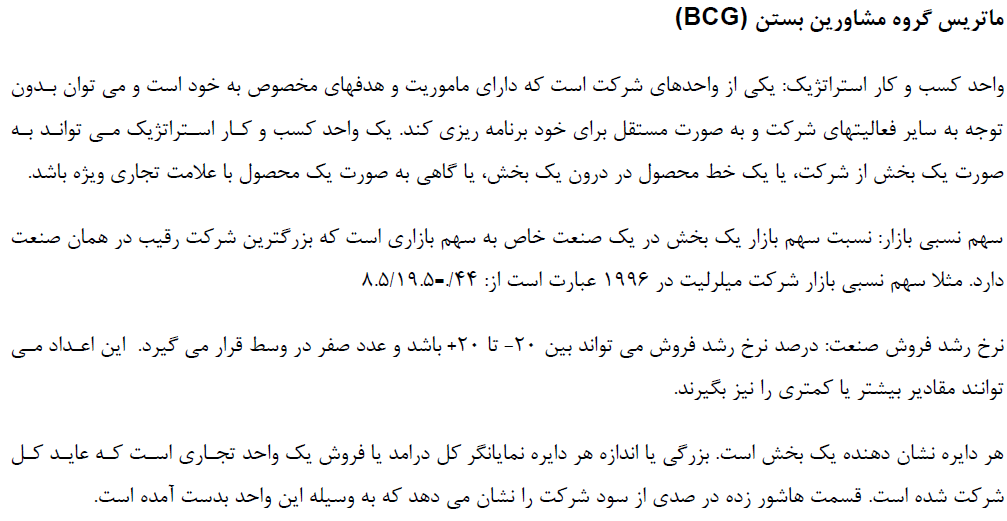 بررسی و انتخاب استراتژی
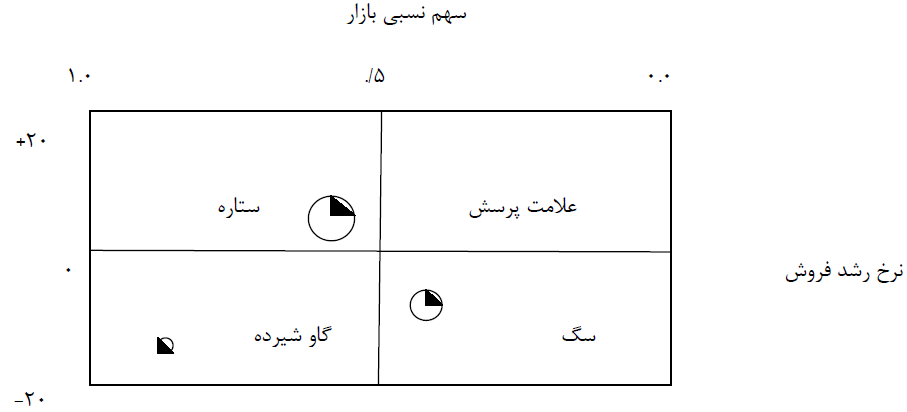 بررسی و انتخاب استراتژی
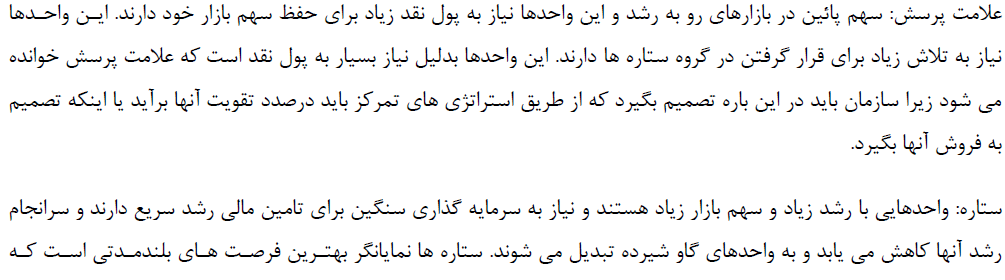 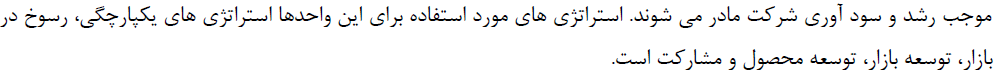 بررسی و انتخاب استراتژی
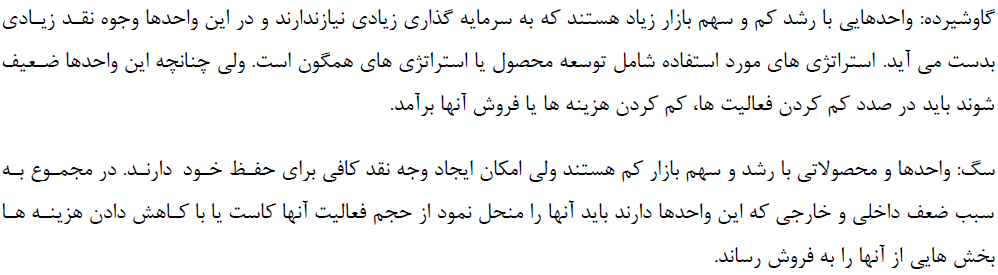 بررسی و انتخاب استراتژی
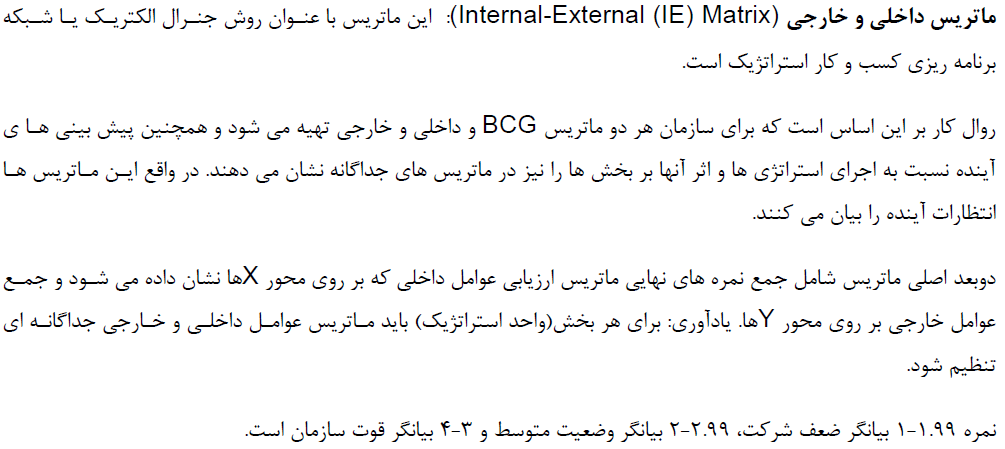 بررسی و انتخاب استراتژی
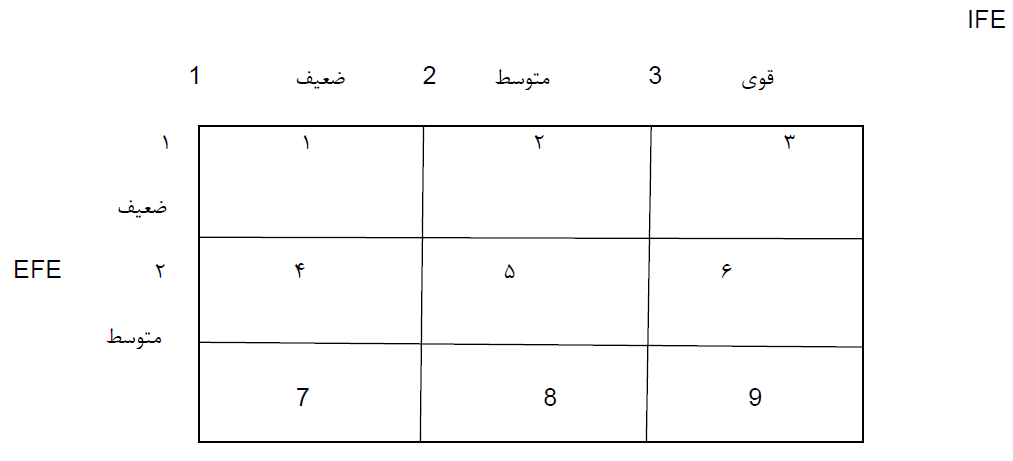 بررسی و انتخاب استراتژی
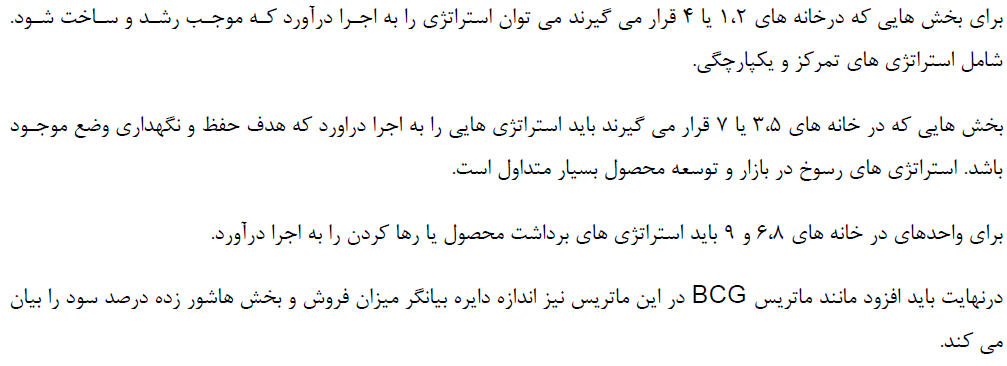 بررسی و انتخاب استراتژی
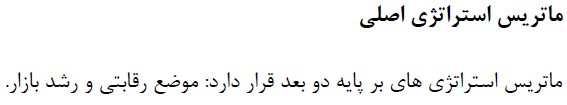 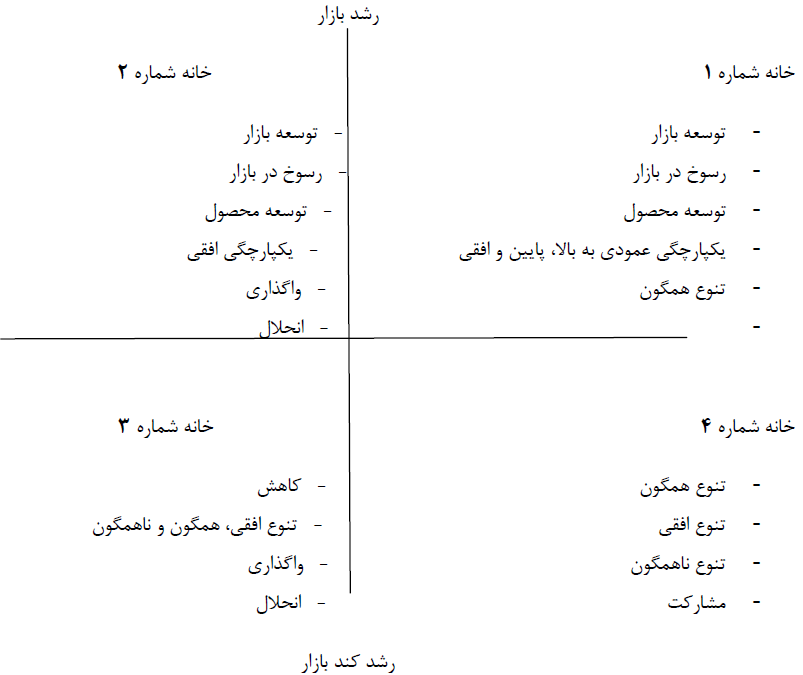 بررسی و انتخاب استراتژی
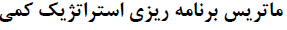 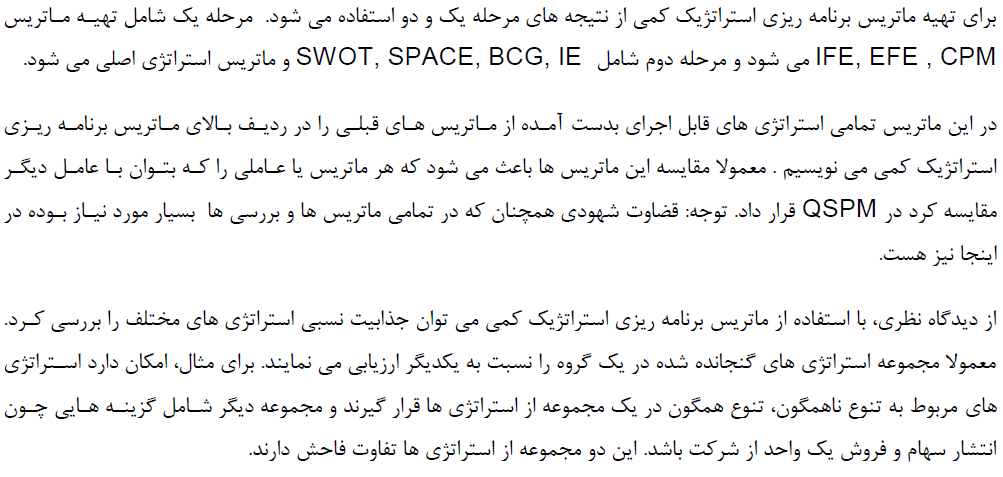 بررسی و انتخاب استراتژی
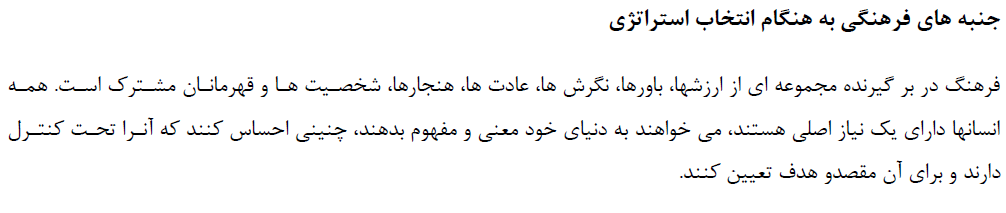 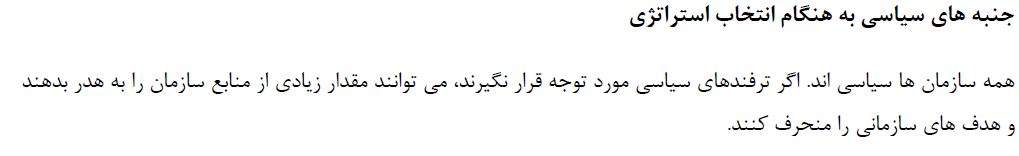 اجرای استراتژی، مسائل مدیریت
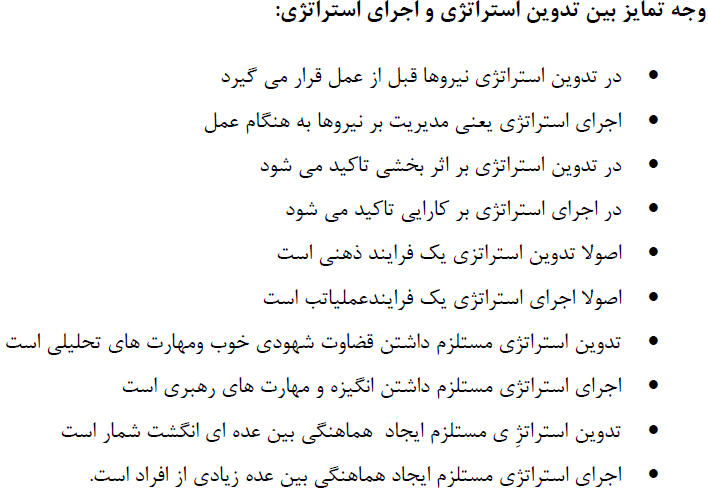 اجرای استراتژی، مسائل مدیریت
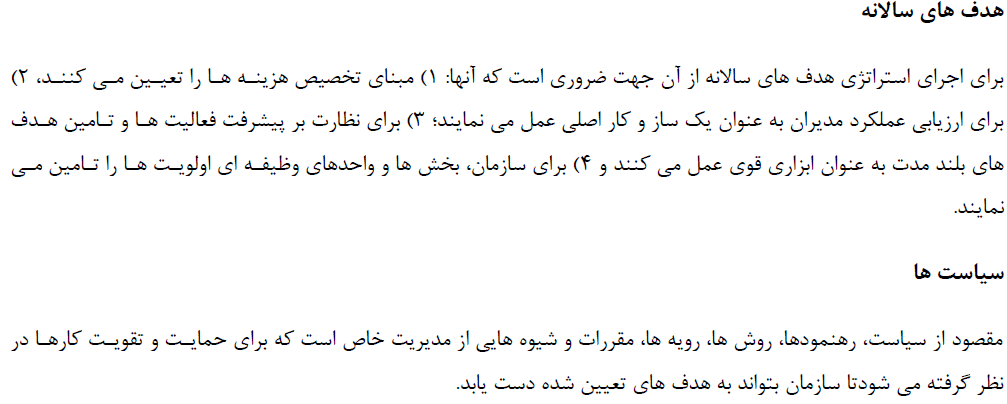 اجرای استراتژی، مسائل مدیریت
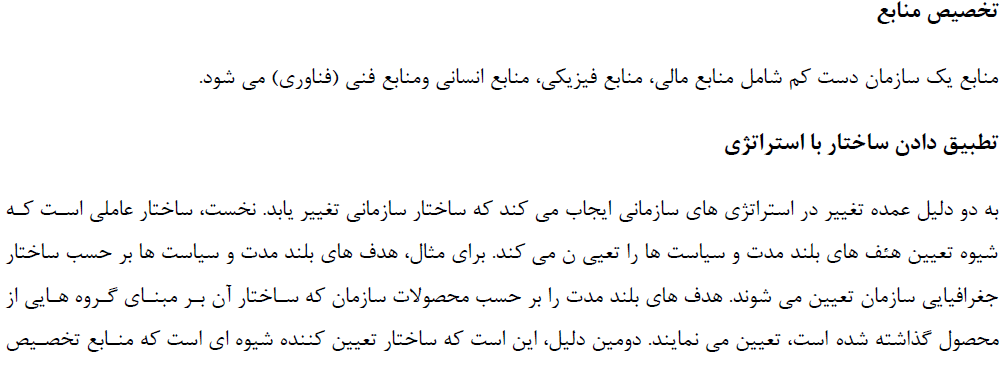 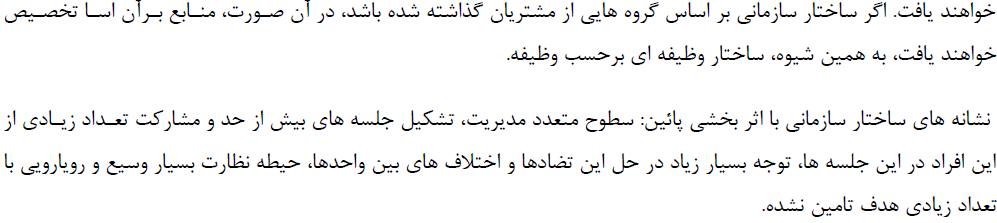 اجرای استراتژی، مسائل مدیریت
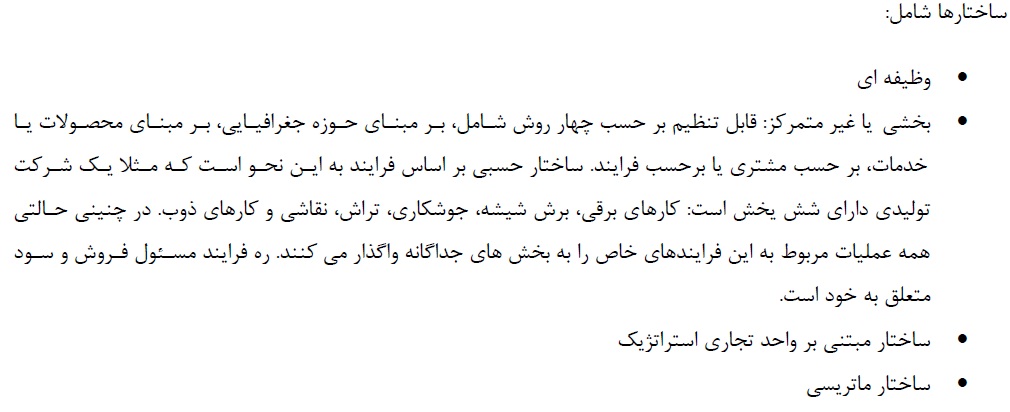 اجرای استراتژی، مسائل مدیریت
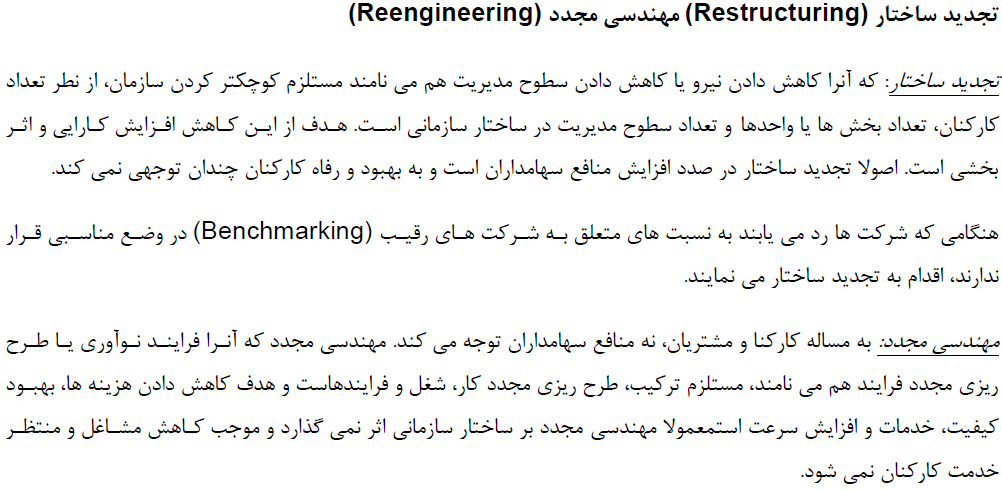 اجرای استراتژی، مسائل مدیریت
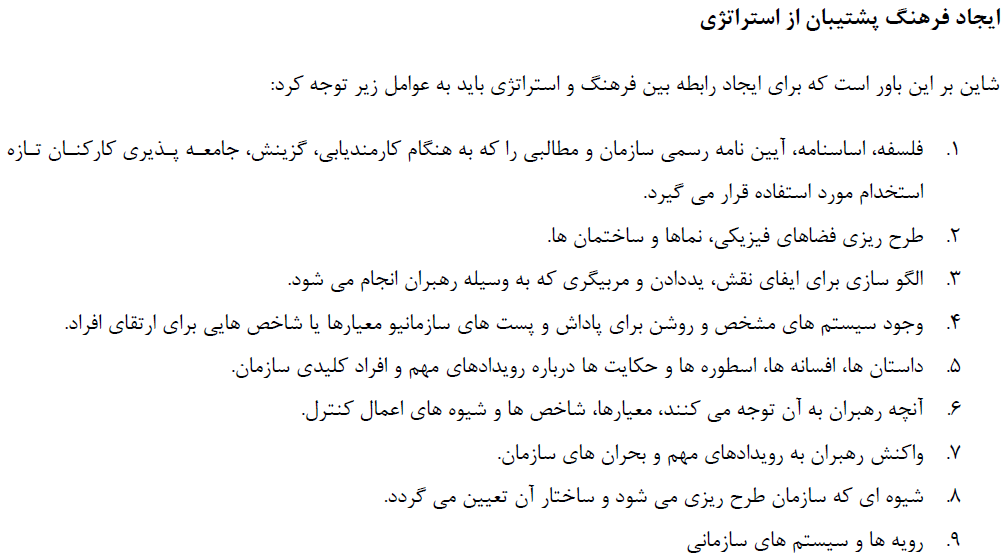 اجرای استراتژی، مسائل مدیریت
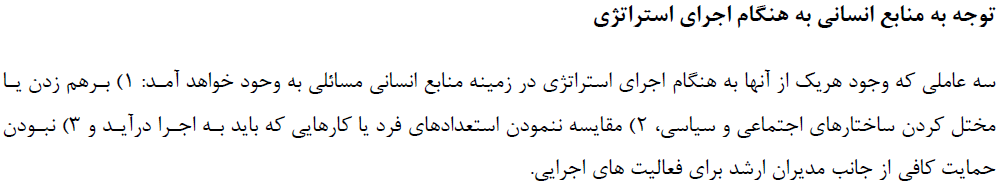 اجرای استراتژی
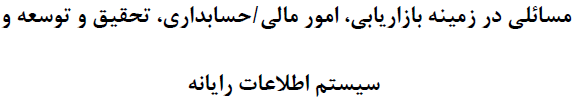 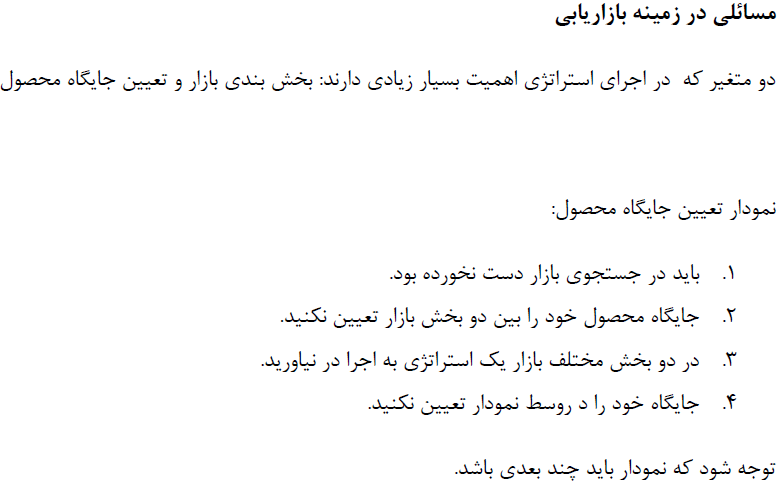 اجرای استراتژی
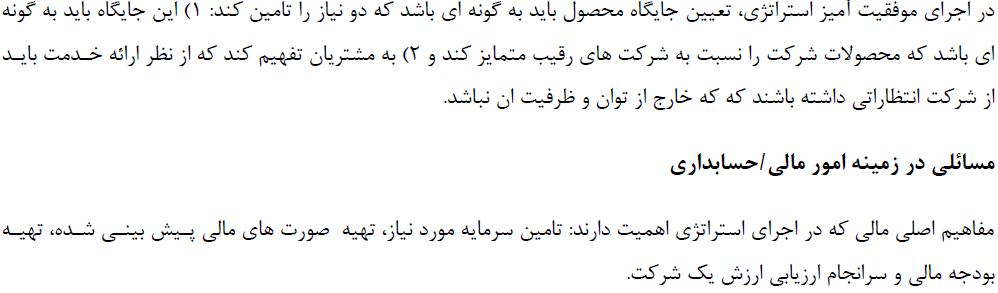 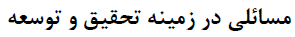 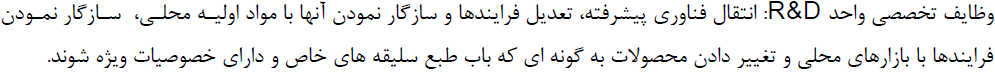 اجرای استراتژی
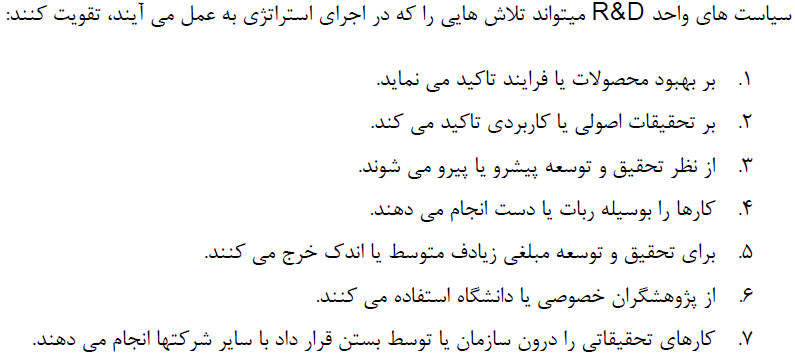 اجرای استراتژی
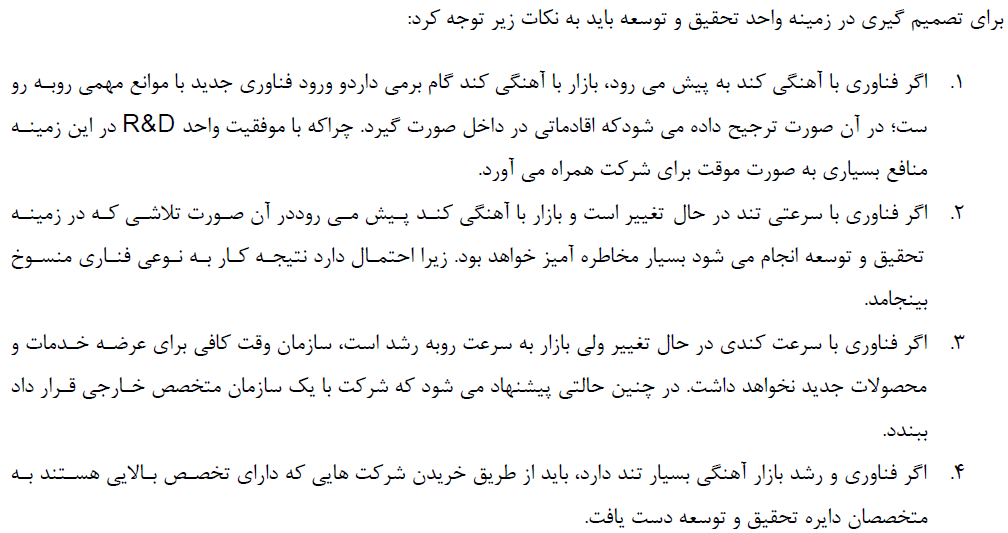 اجرای استراتژی
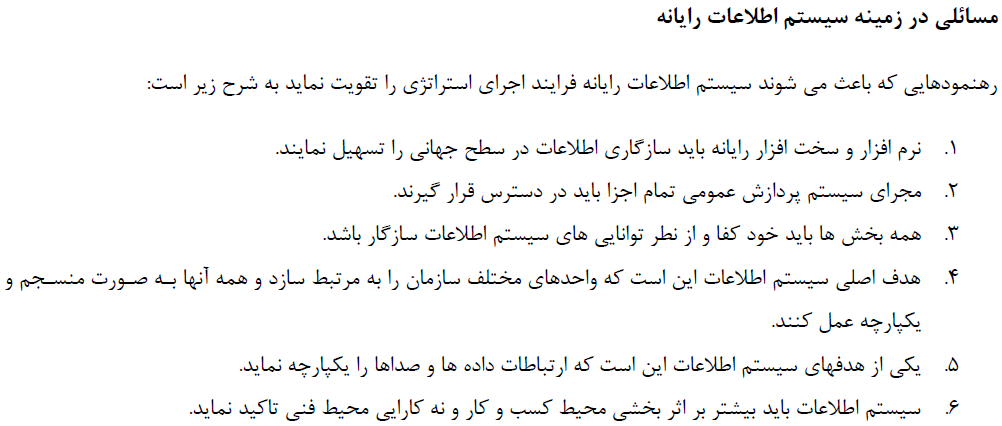 بررسی، ارزیابی و کنترل استراتژی
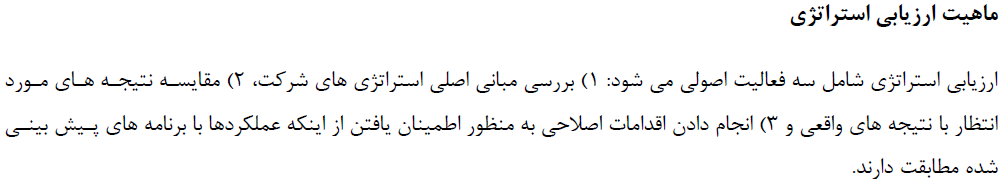 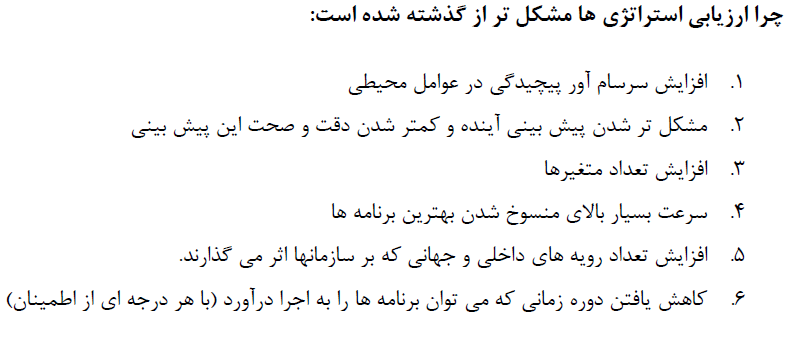 بررسی، ارزیابی و کنترل استراتژی
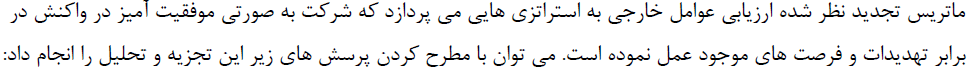 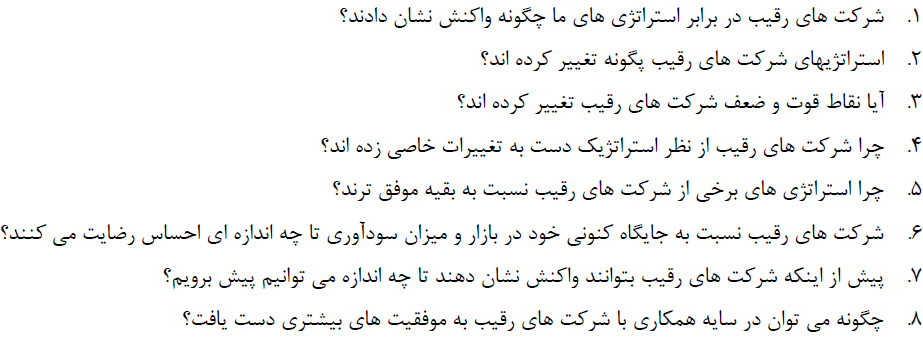 بررسی، ارزیابی و کنترل استراتژی
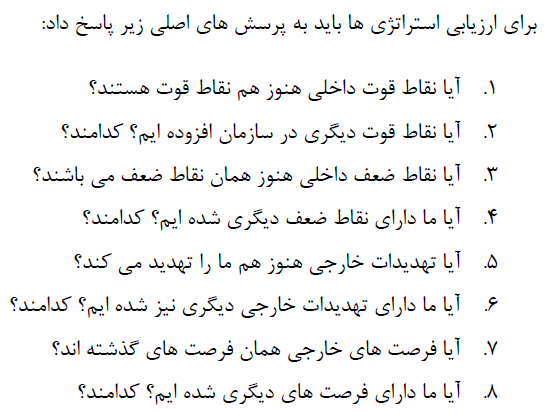 بررسی، ارزیابی و کنترل استراتژی
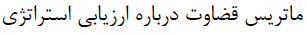 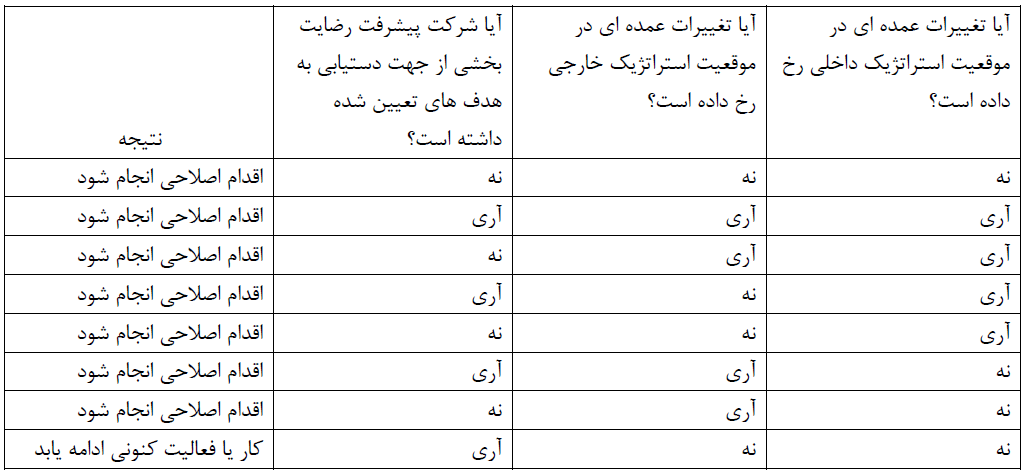 بررسی، ارزیابی و کنترل استراتژی
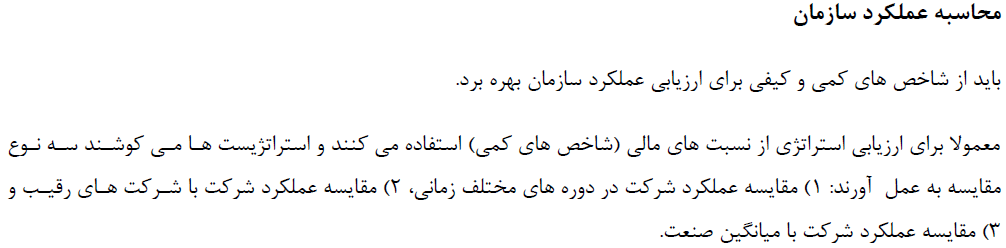 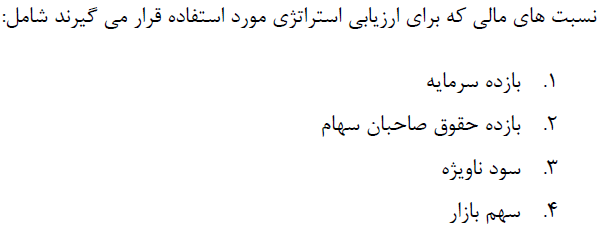 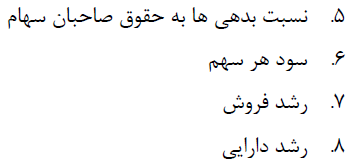 بررسی، ارزیابی و کنترل استراتژی
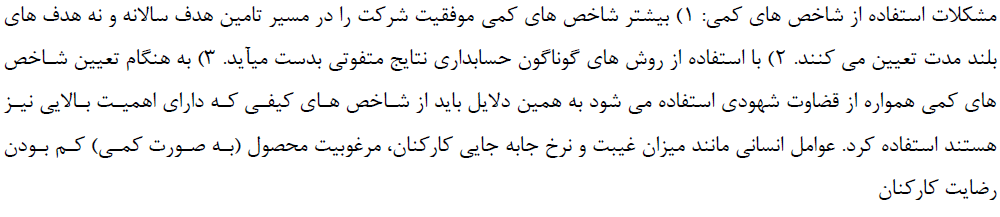 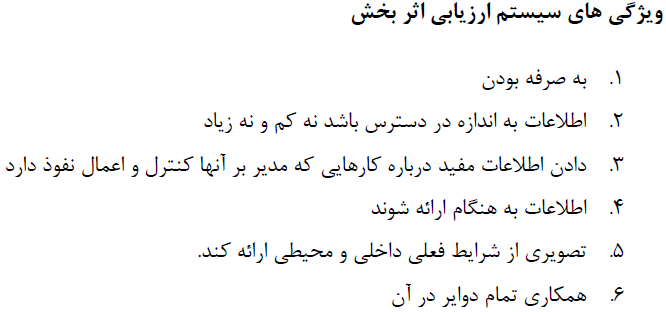 بررسی، ارزیابی و کنترل استراتژی
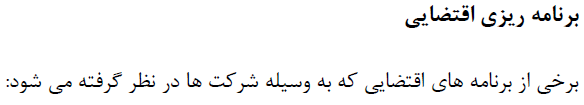 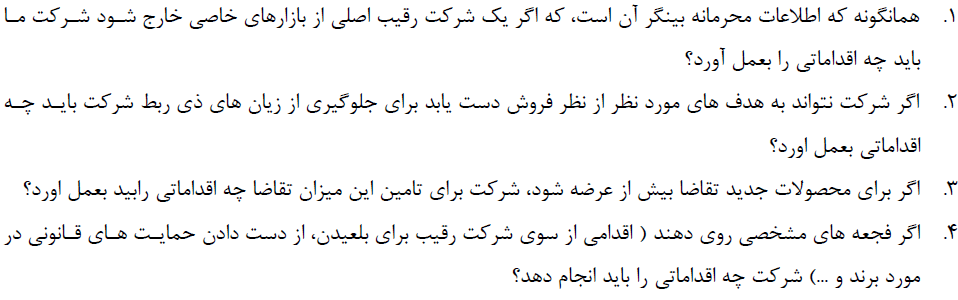 بررسی، ارزیابی و کنترل استراتژی
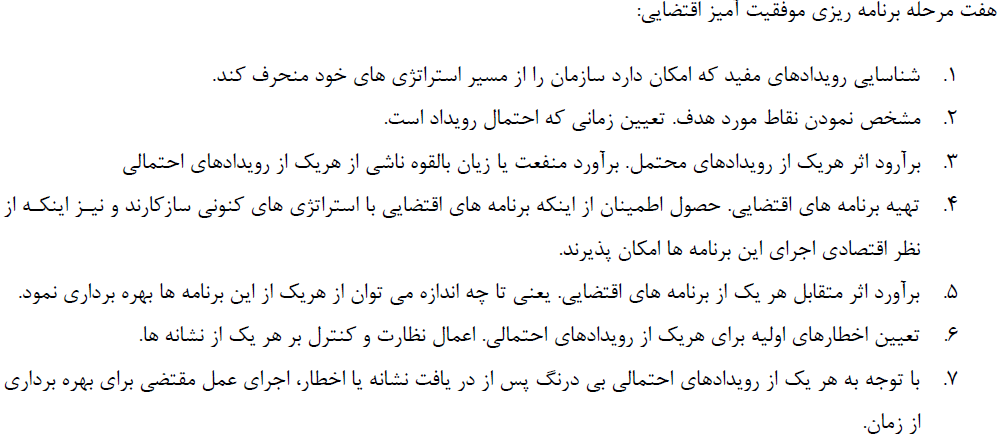 بررسی، ارزیابی و کنترل استراتژی
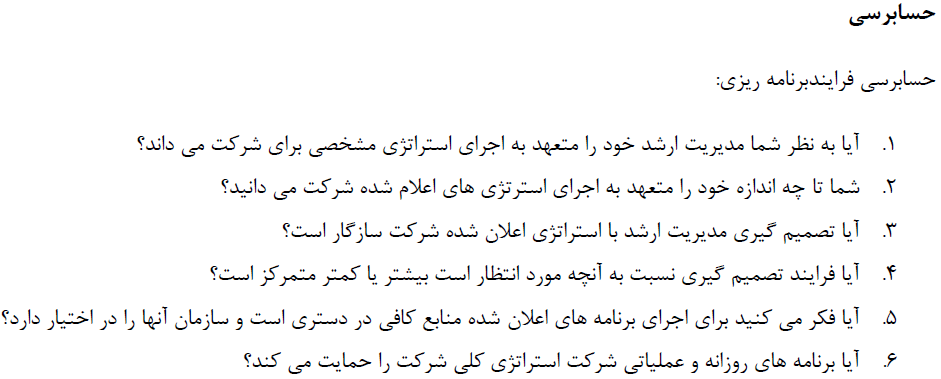 بررسی، ارزیابی و کنترل استراتژی
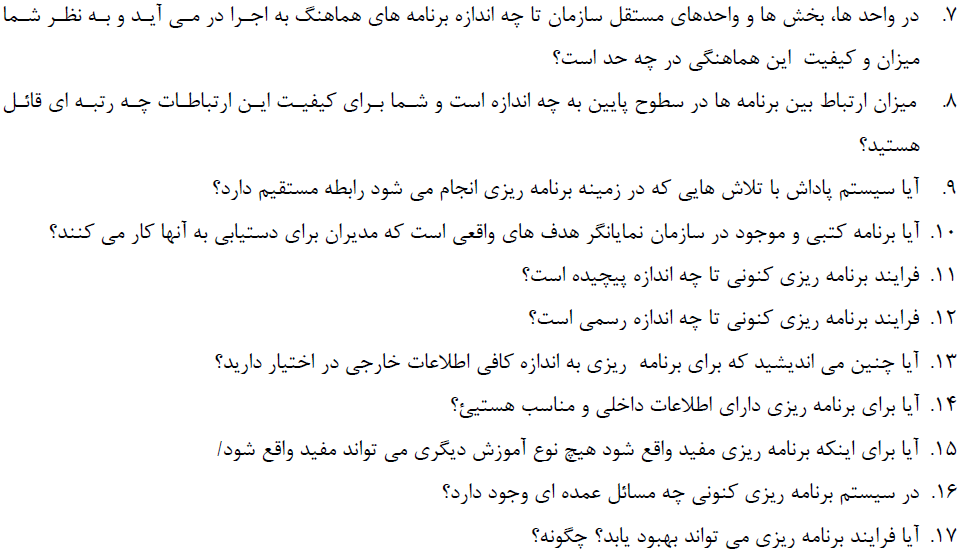